Городское учебно-методическое объединениеруководителей отделений дополнительного образования профессиональных образовательных учреждений и педагогов дополнительного образования профессиональных образовательных учреждений
С целью выявления лучших практик работы по гражданско-патриотическому воспитанию обучающихся профессиональных образовательных учреждений, находящихся в ведении Комитета по образованию городским учебно-методическим объединением руководителей отделений дополнительного образования профессиональных образовательных учреждений и педагогов дополнительного образования профессиональных образовательных учреждений в период с декабря 2019 года по март 2020 года был организован и проведен Смотр-фестиваль отделений дополнительного образования профессиональных образовательных учреждений, находящихся в ведении Комитета по образованию, «Из одного металла льют медаль за бой, медаль за труд», посвященный                    75-летию Победы советского народа в Великой Отечественной войне 1941-1945 годов.
Смотр проходил по двум номинациям: 
–  «Деятельность отделений дополнительного образования ПОУ по гражданско-патриотическому воспитанию»;
– «Лучшая практика работы педагога дополнительного образования (творческой группы) ПОУ по гражданско-патриотическому воспитанию».
В Фестивале приняли участие 78 педагогов из 8 отделений дополнительного образования профессиональных образовательных учреждений
Работу отделений дополнительного образования и педагогов оценивало компетентное жюри, в которое вошли специалисты системы дополнительного образования, а также председатель региональной общественной организации «Общество ветеранов-инвалидов «Блокадных дней резервы трудовые» Розумбаева Вера Сергеевна, и лидер Совета учащейся молодежи Санкт-Петербурга – Илясов Максим. 

Жюри смотра-фестиваля рекомендовало :

Пятуниной Ольге Геннадьевне, педагогу дополнительного образования, заместителю директора по учебно-воспитательной работе Санкт-Петербургского государственного бюджетного профессионального образовательного учреждения «Лицей сервиса и индустриальных технологий» за представление опыта работы – мастер-класса «Хранители памяти» «Добровольцы – 1941».
Дмитриевой Елене Николаевне, педагогу дополнительного образования Санкт-Петербургского государственного бюджетного профессионального образовательного учреждения «Педагогический колледж № 8» за представление опыта 
отделению дополнительного образования Санкт-Петербургского государственного бюджетного профессионального образовательного учреждения «Колледж «Звездный» (руководитель: Могутова Елена Викторовна), 
отделению дополнительного образования Государственного бюджетного профессионального образовательного учреждения педагогического колледжа № 1 им. Н.А. Некрасова Санкт-Петербурга (руководитель: Ларионова Гулизар Закарижаевна) 
отделению дополнительного образования Санкт-Петербургского государственного бюджетного профессионального образовательного учреждения «Ижорский колледж» (руководитель: Красильникова Юлия Платоновна) 
отделению дополнительного образования Санкт-Петербургского государственного бюджетного профессионального образовательного учреждения «Садово-архитектурный колледж» (руководитель: Жарова Виктория Геннадьевна)

Описать и оформить практики работы для распространения и продвижения опыта .
Смотр-фестиваль отделений дополнительного образования профессиональных образовательных учреждений, находящихся в ведении Комитета по образованию, «Из одного металла льют медаль за бой, медаль за труд», посвященный  75-летию Победы советского народа в Великой Отечественной войне 1941-1945 годов
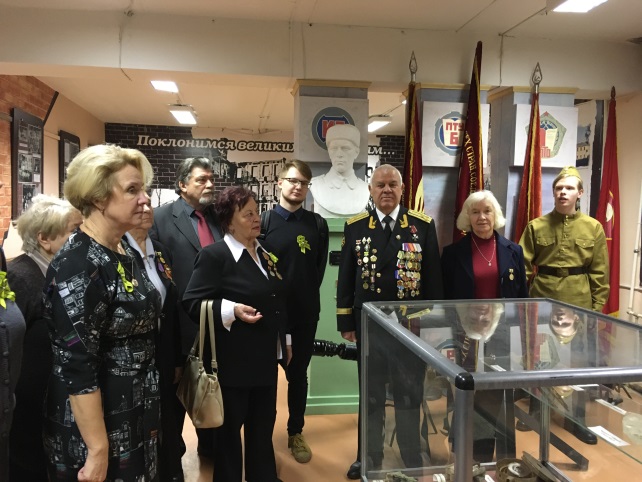 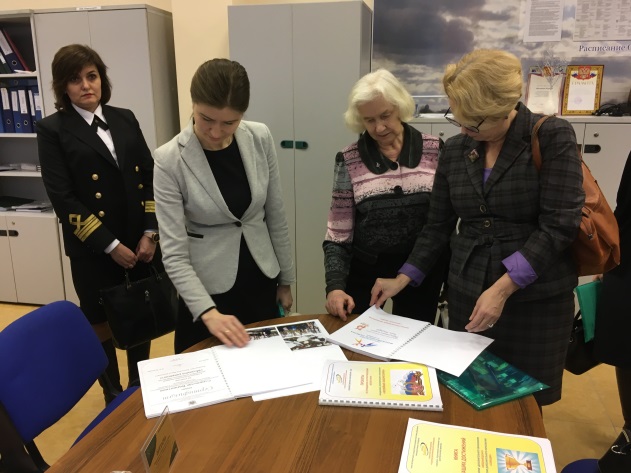 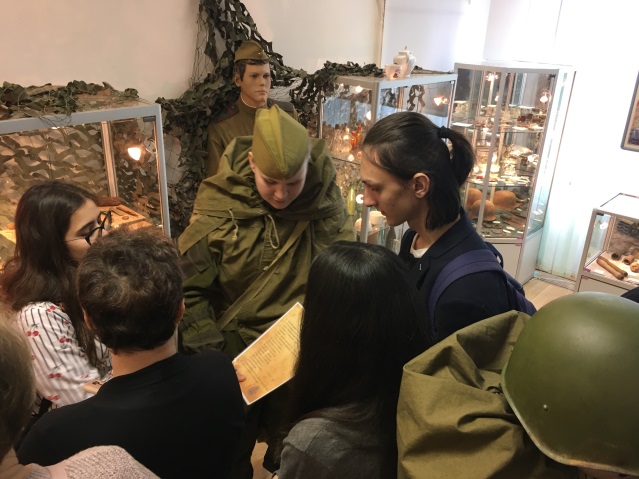 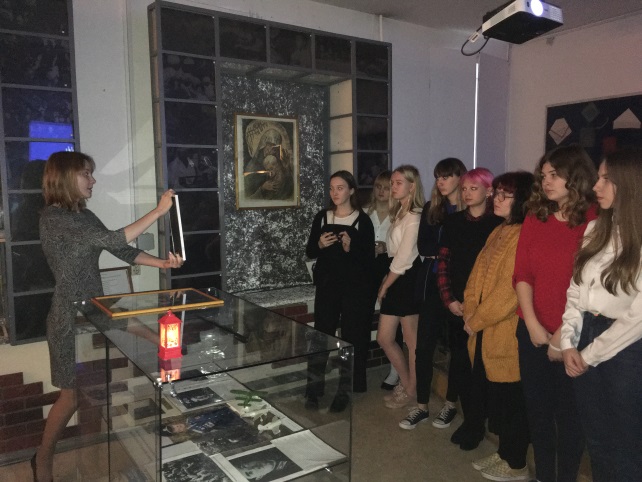 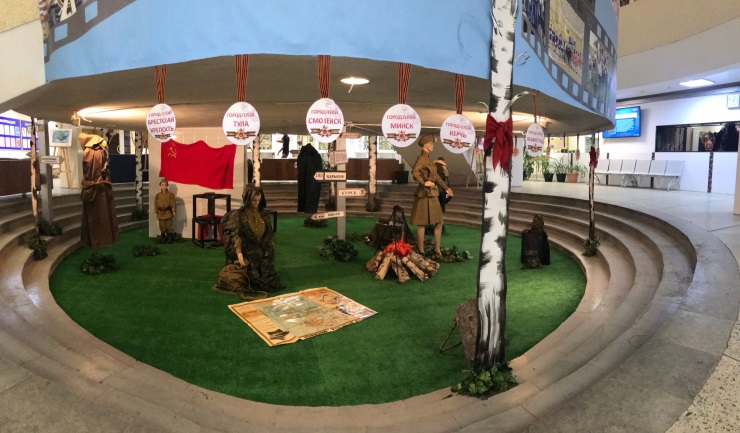